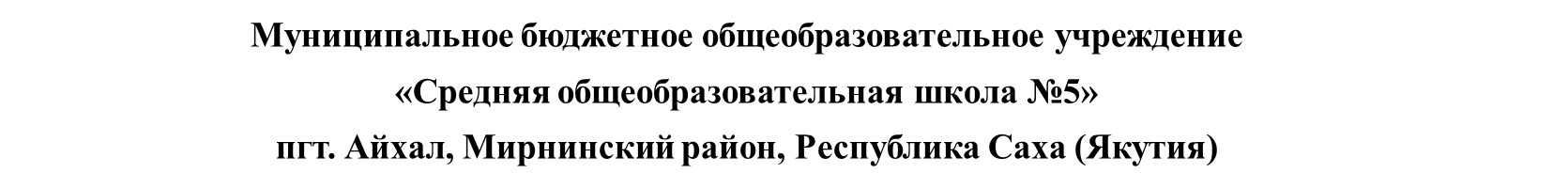 Приемы формирования «4-К»
на примере предмета 
изобразительного искусства
2 часть
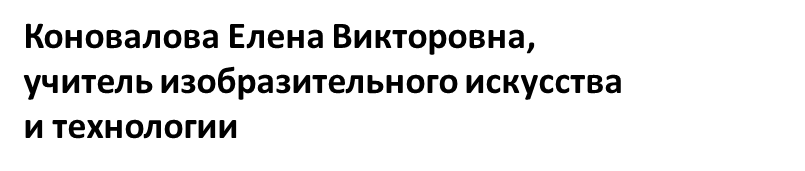 1. Создаем пустой слайд
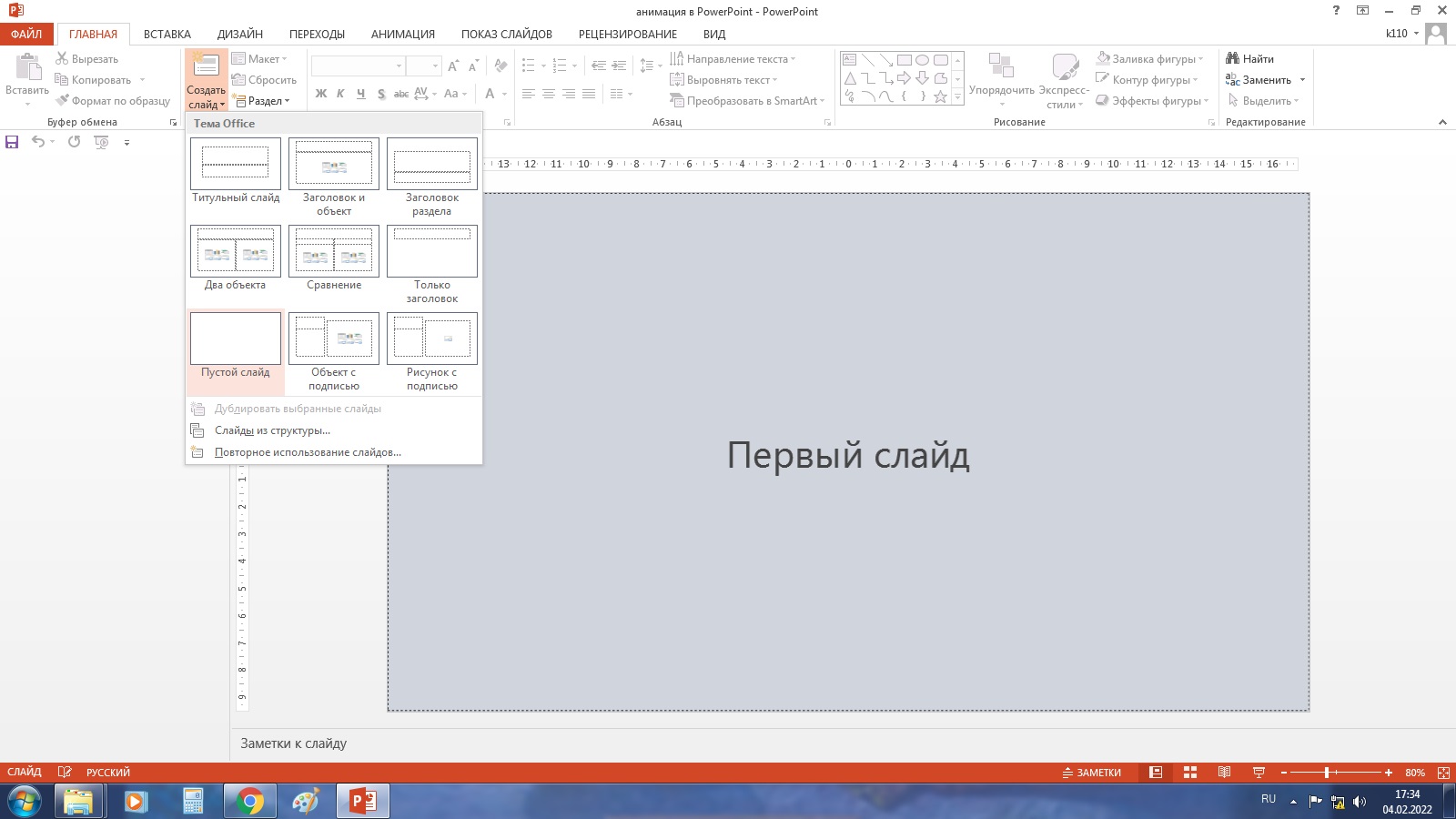 2. Либо заполняем фон картинкой с рабочего стола или с Интернета
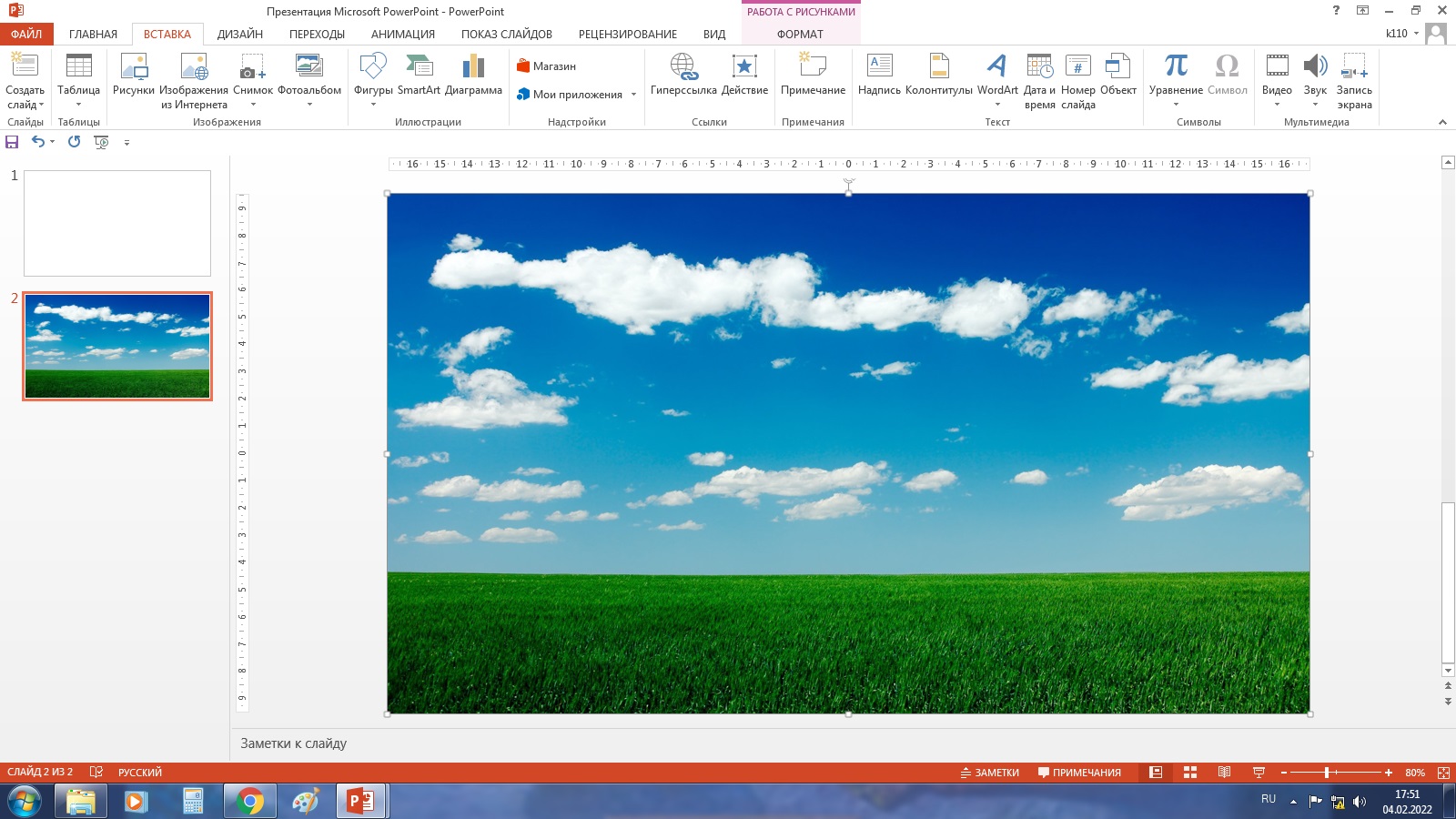 2. Либо выбираем фон слайда
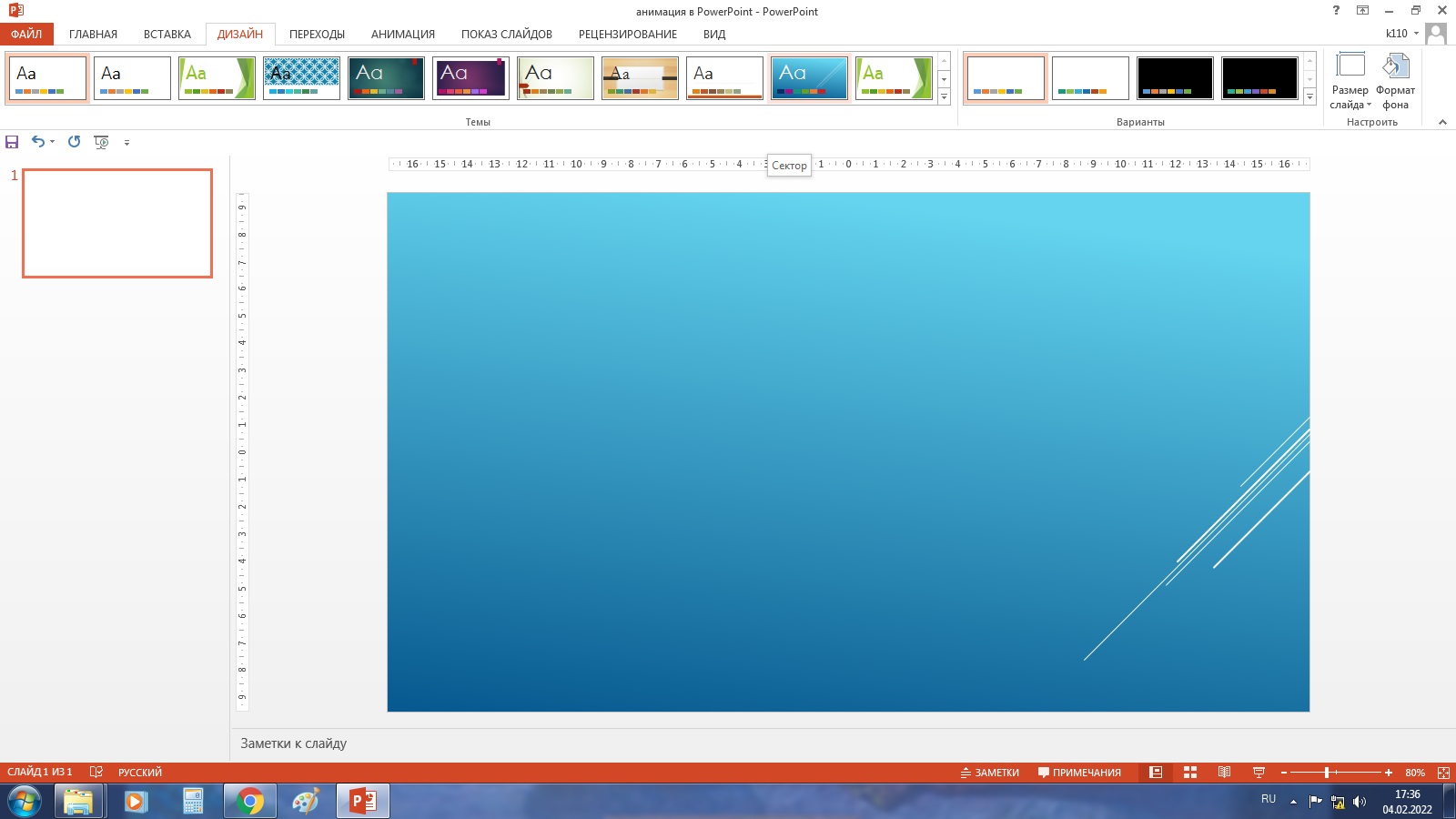 3. Выбираем рисунок (рисунки) для анимации
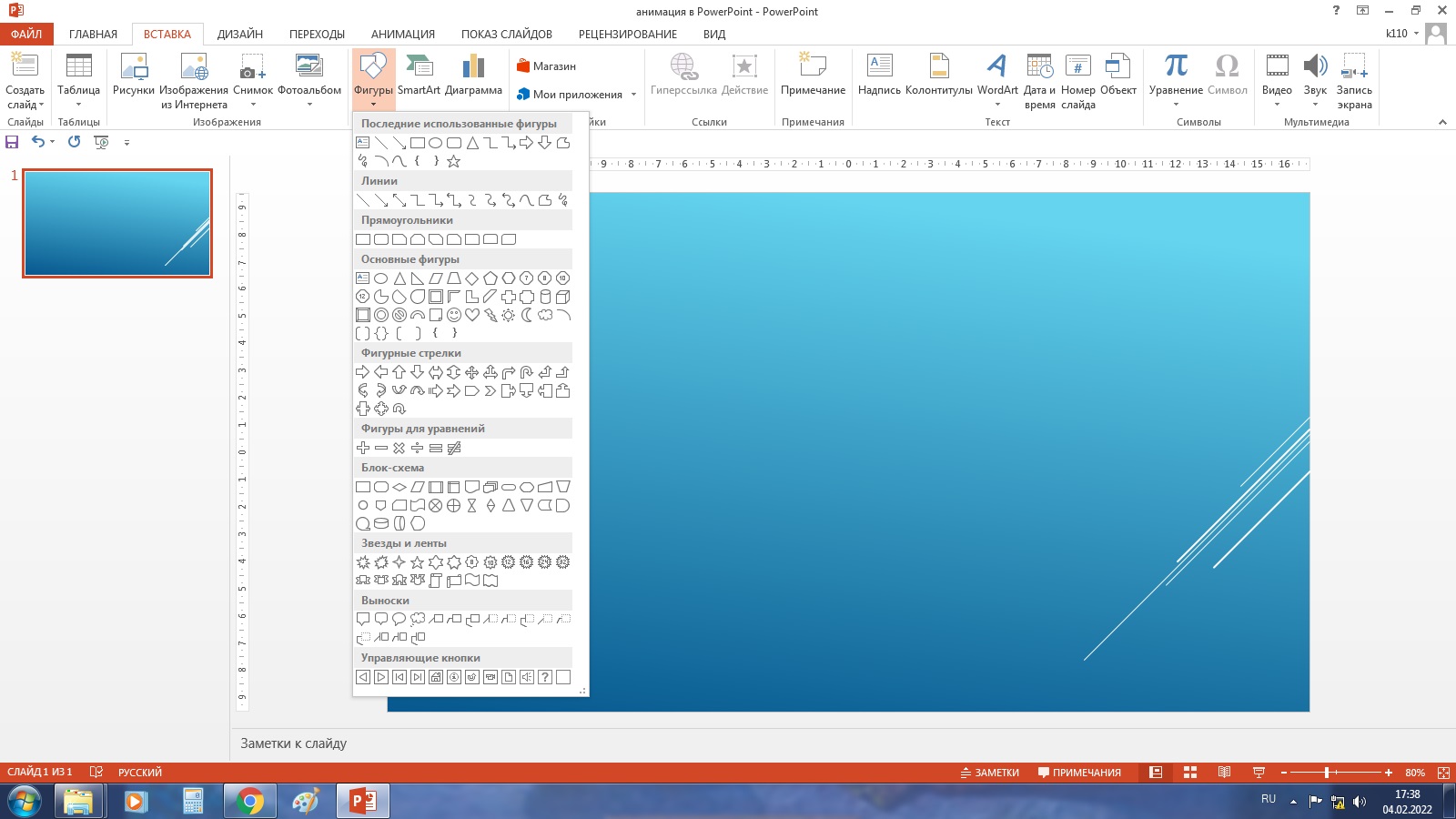 4. Вставляем объект и корректируем цвет
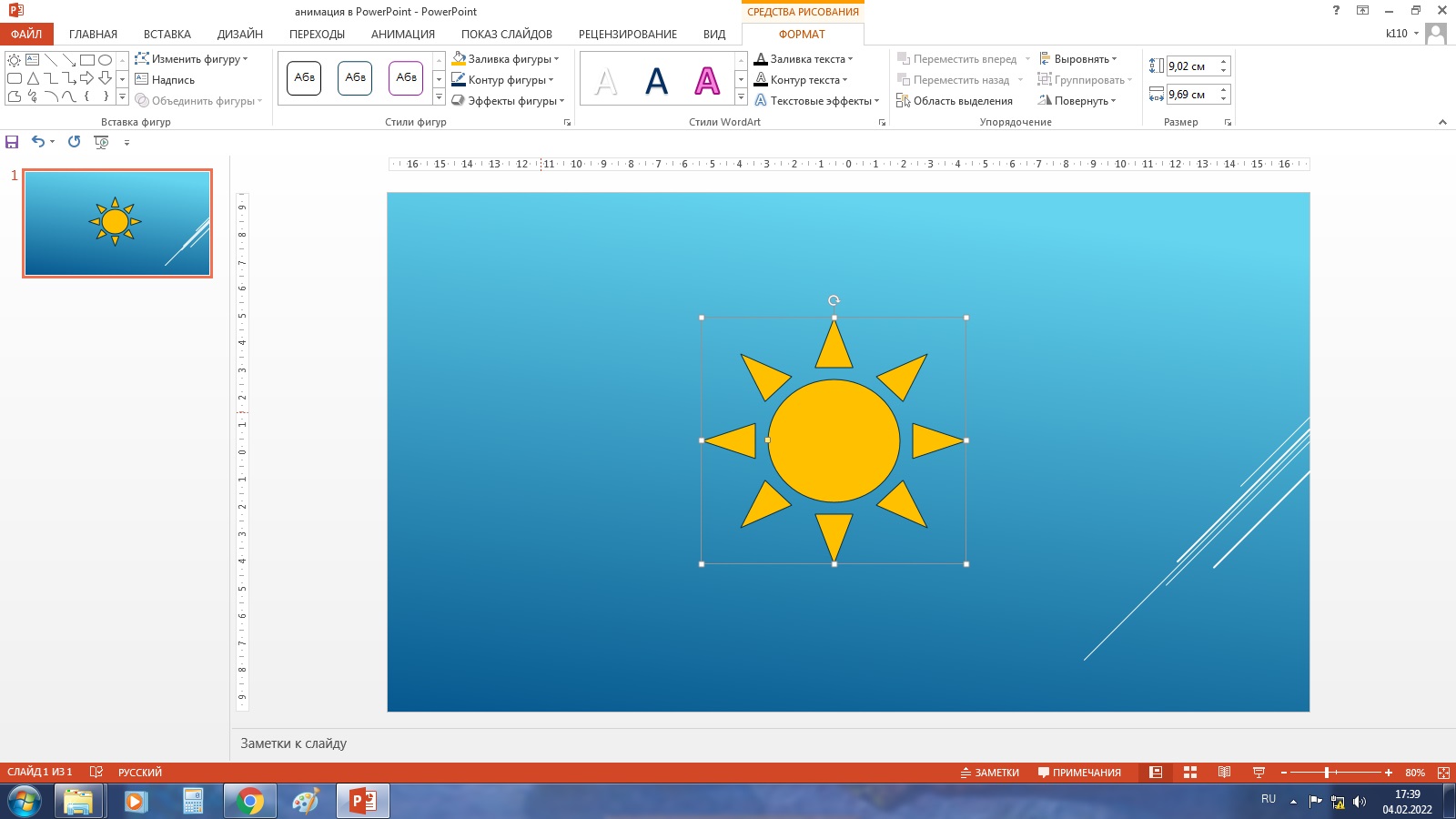 5. Дублируем слайд
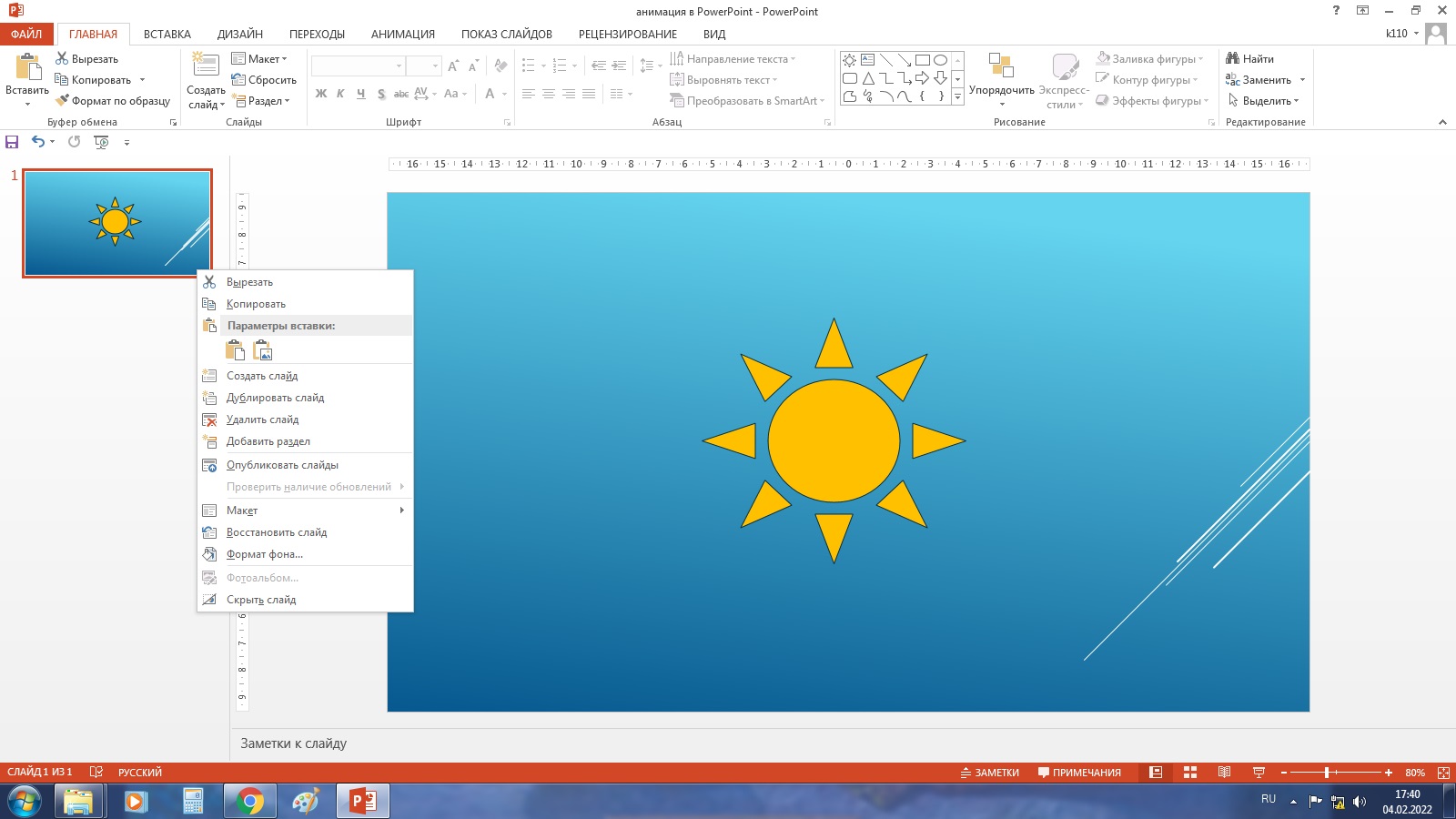 Правой кнопкой мыши
6. Выделяем объект и поворачиваем его или передвигаем на небольшое расстояние
7. Дублируем этот слайд и так далее…
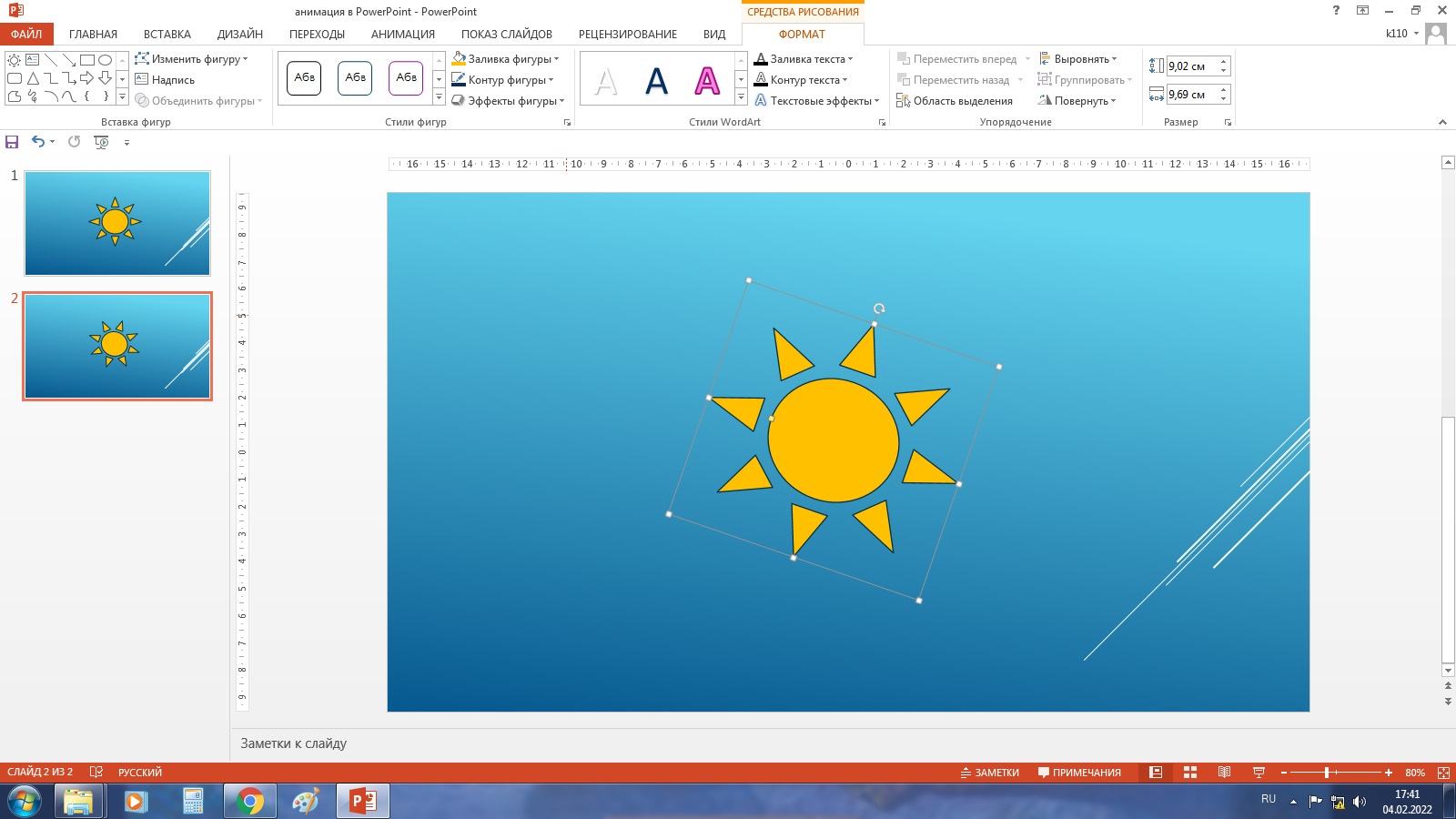 8. Подключение анимации: ставим в переходах галочку на «после», выставляем минимальные доли секунд и затем, «применить ко всем слайдам»
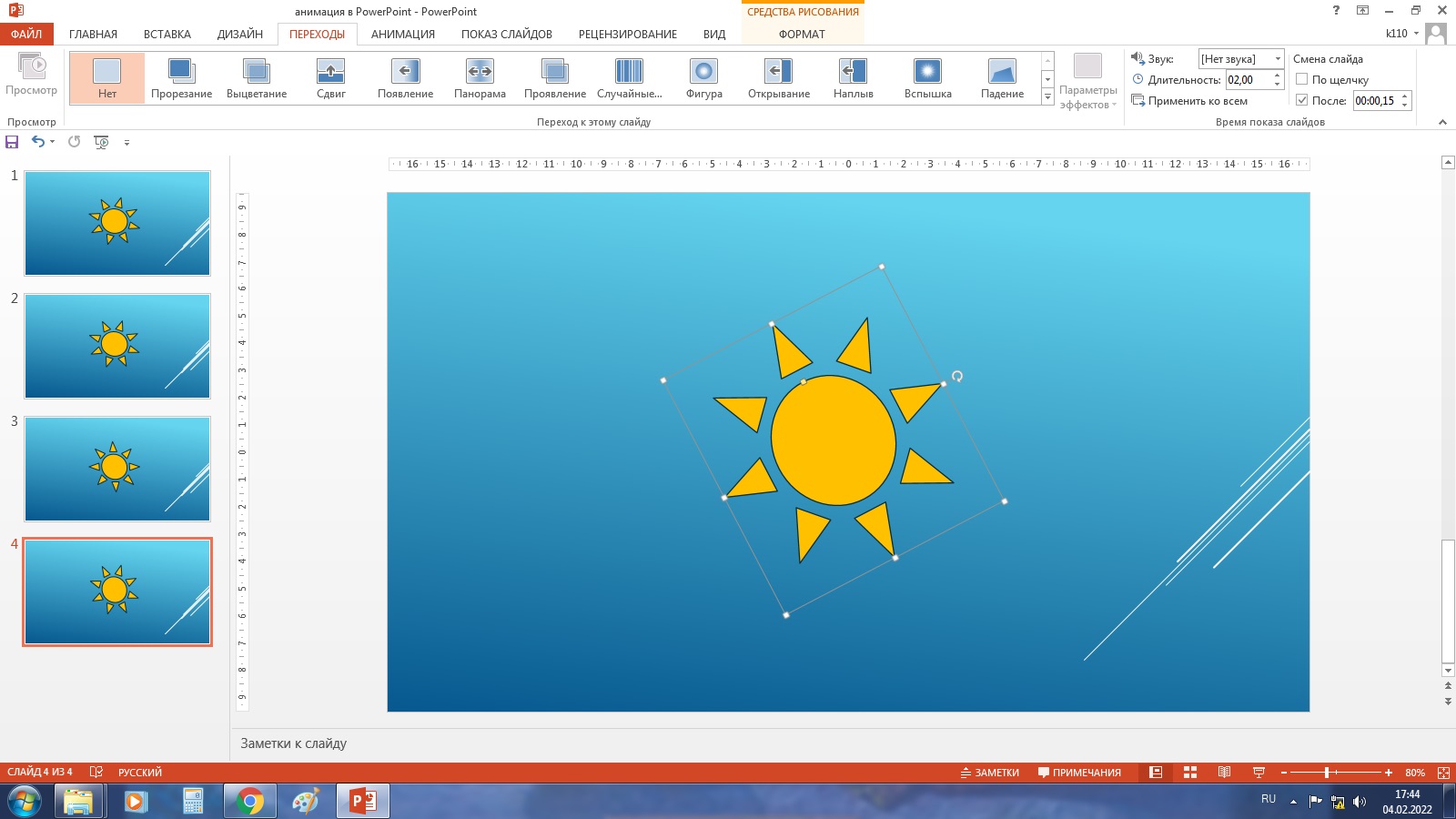 9. Переходим на первый слайд и включаем демонстрацию экрана
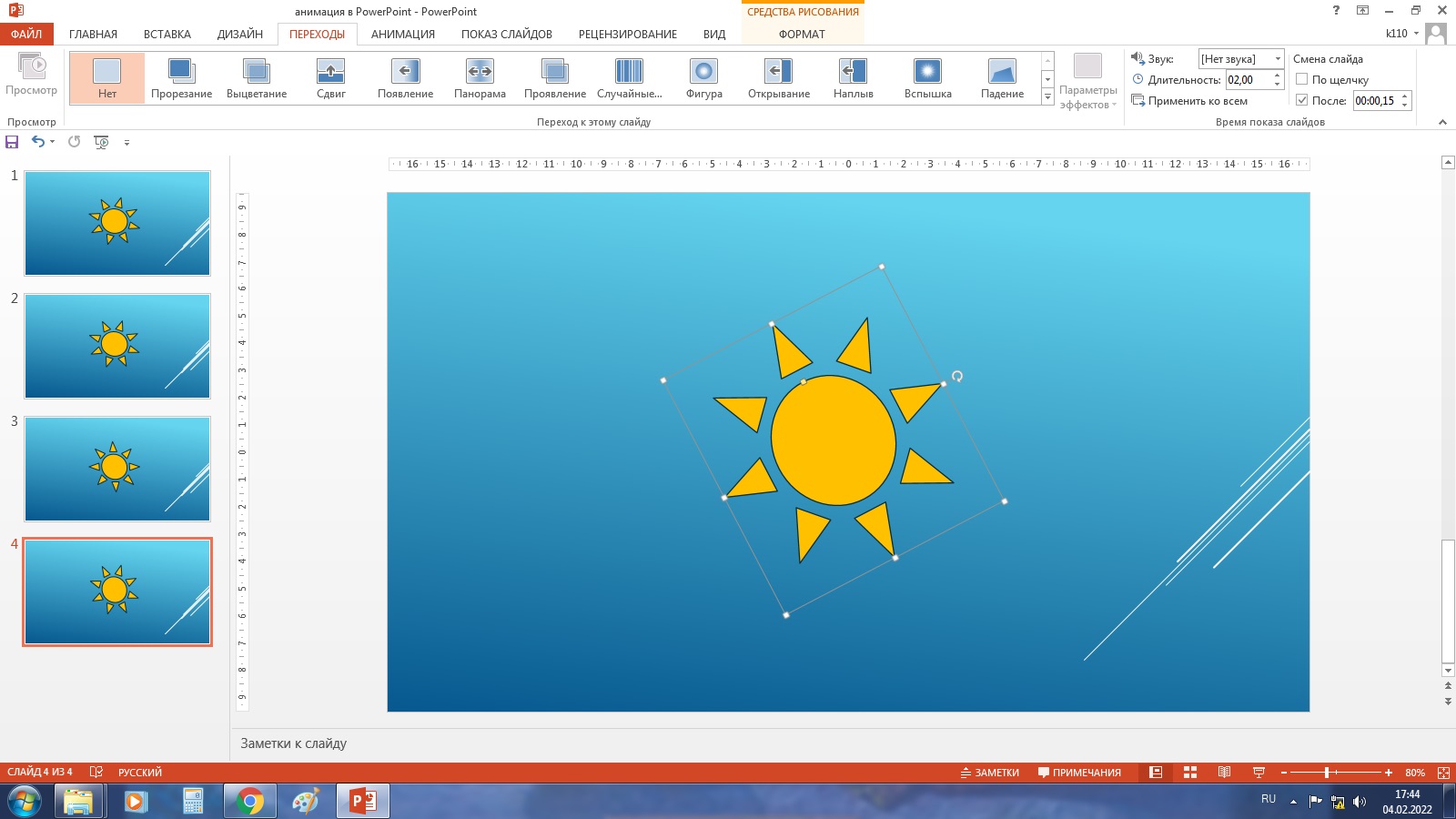